LANBIDE HEZIKETA NAZIOARTEKO ESTRATEGIA
EUROPEAR BATASUNAK SUSTATUTAKO PROIEKTUAK
25 proiektu baino gehiago
Financiación 7.000.000 euros
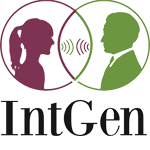 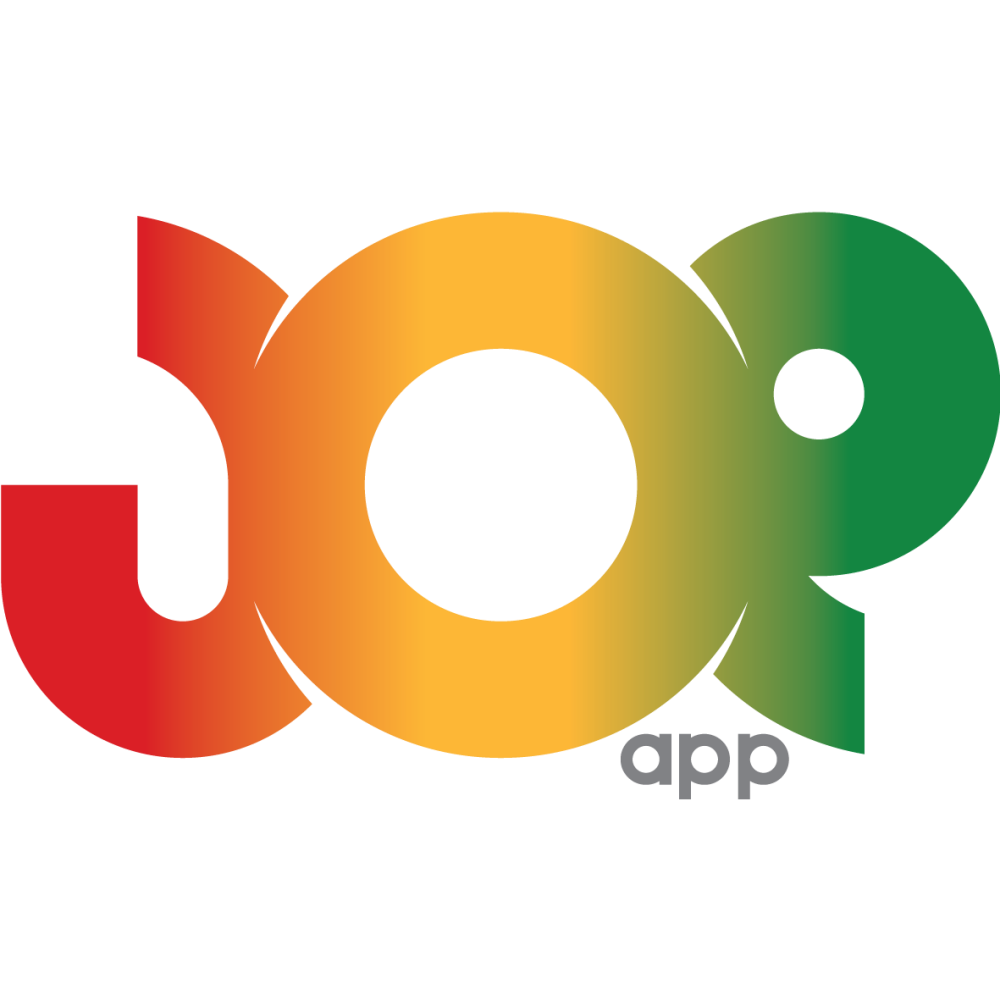 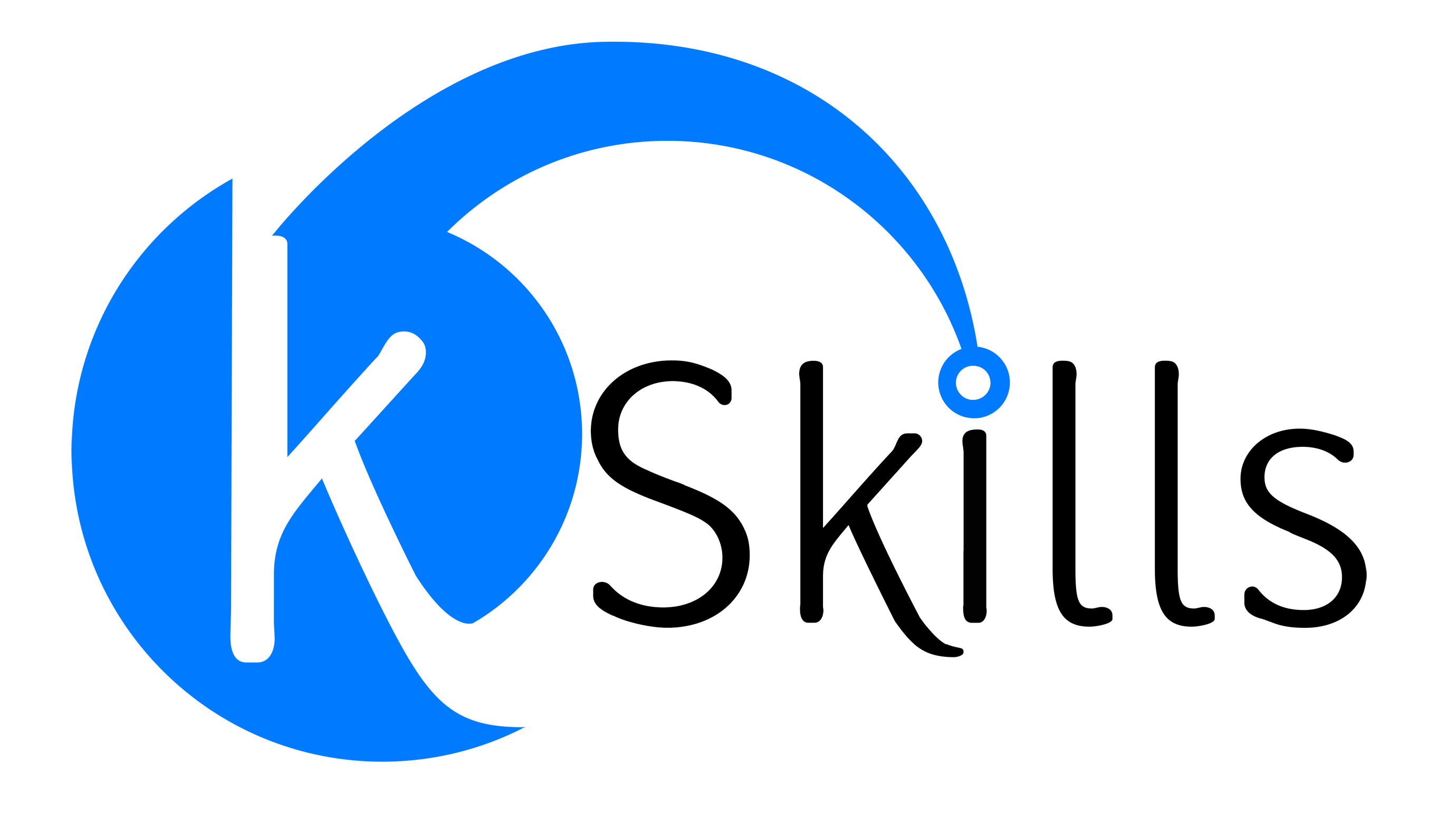 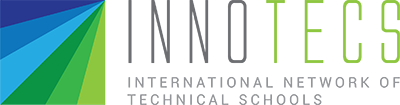 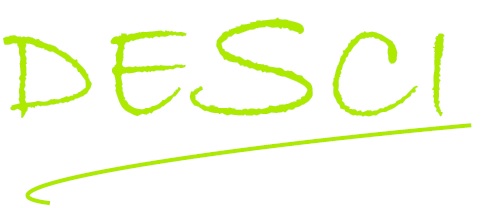 1
2
3
4
5
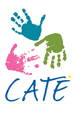 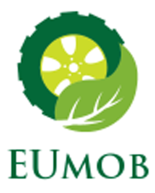 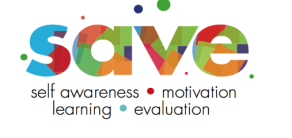 Les
Enepreneurs
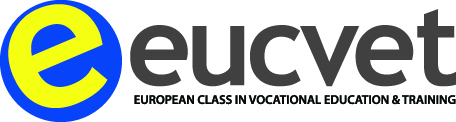 6
7
8
9
10
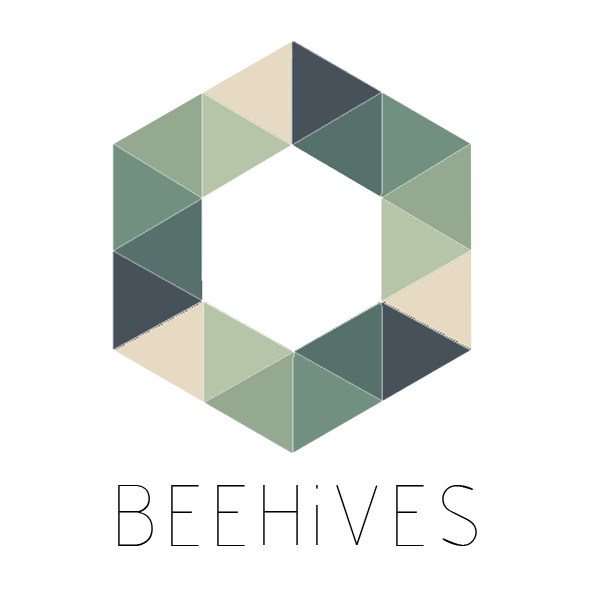 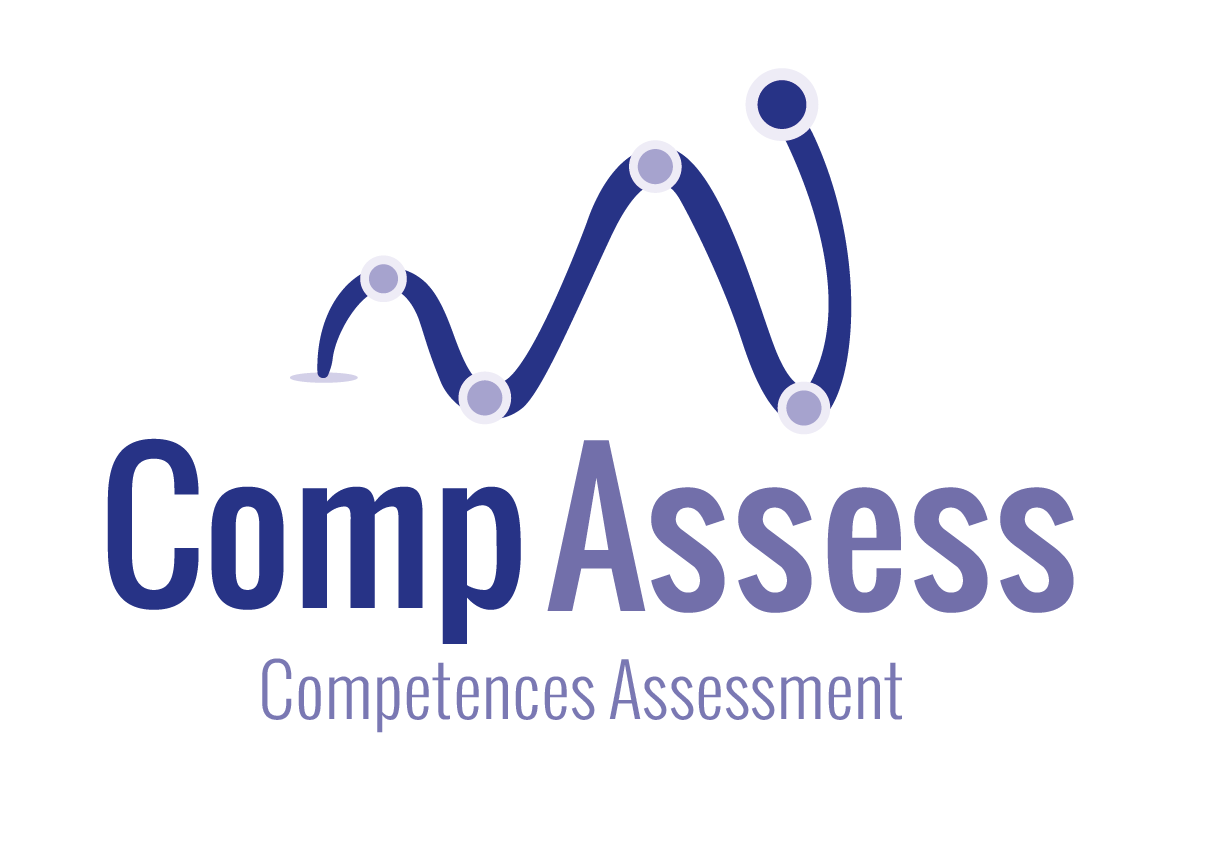 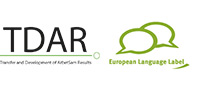 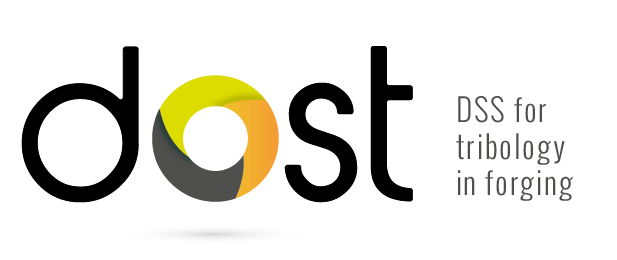 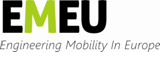 14
11
12
13
15
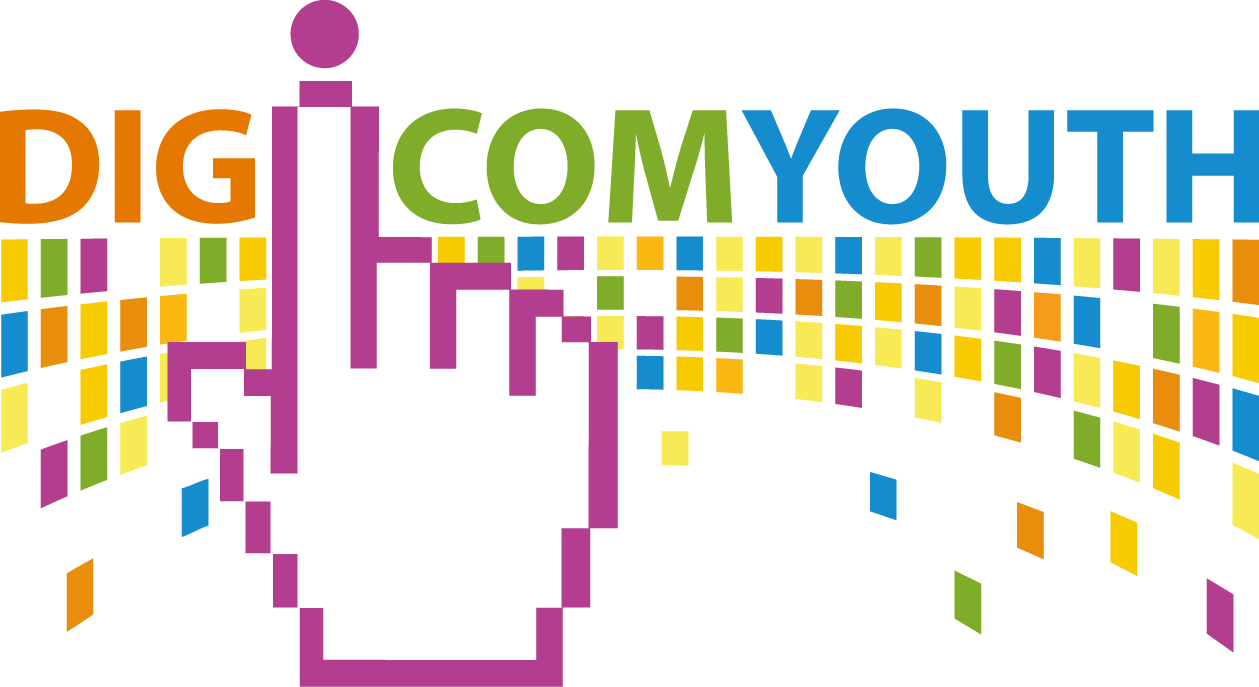 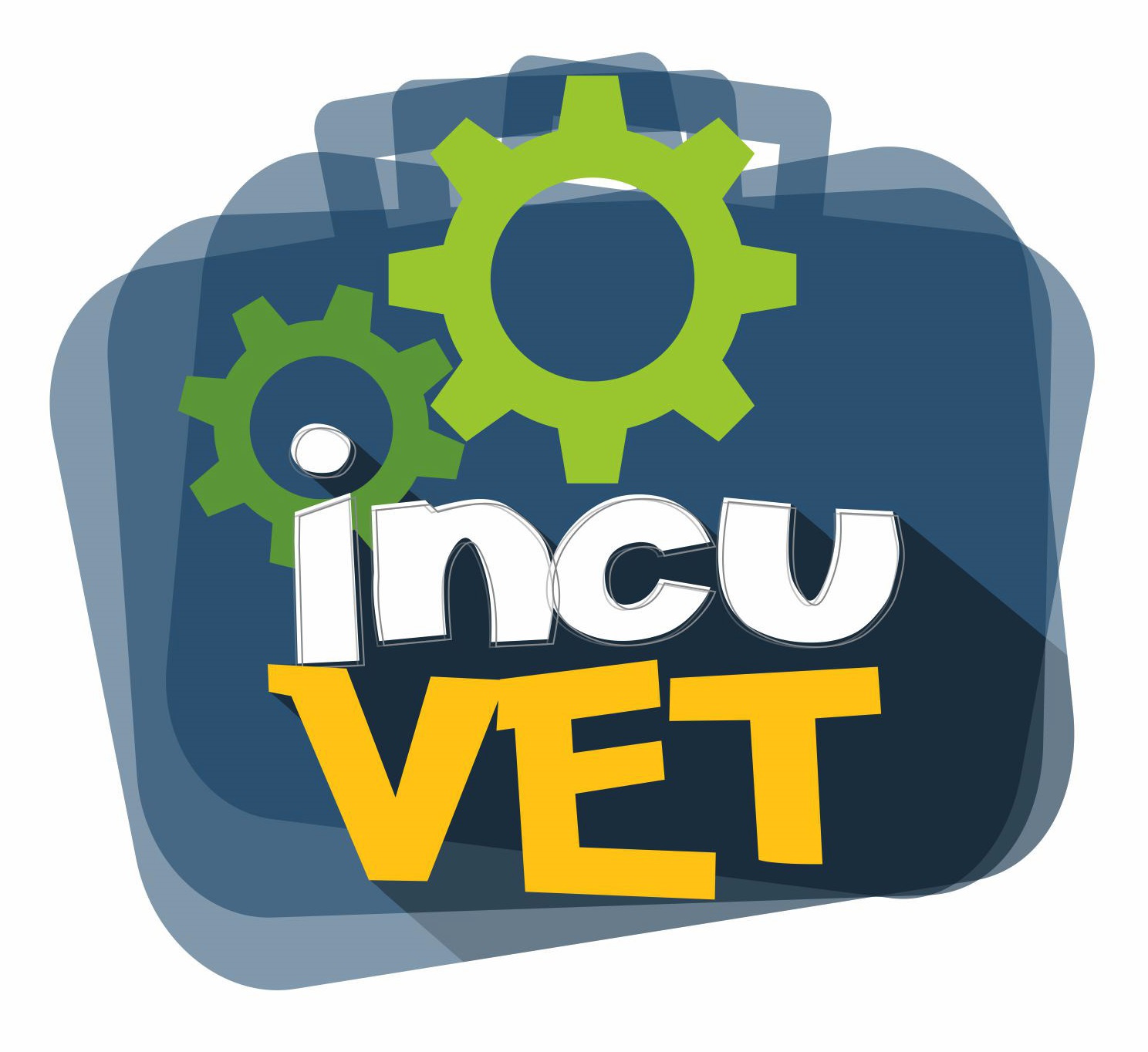 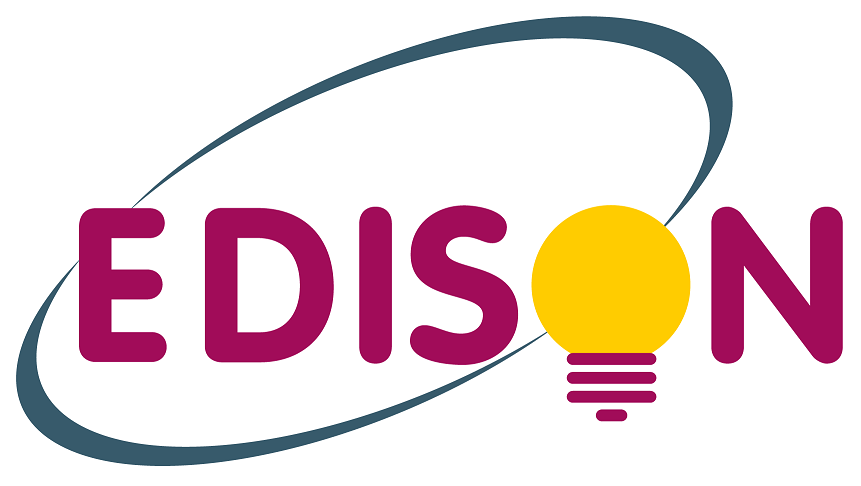 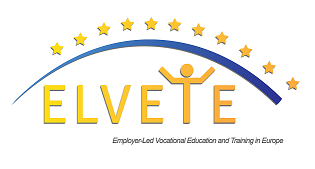 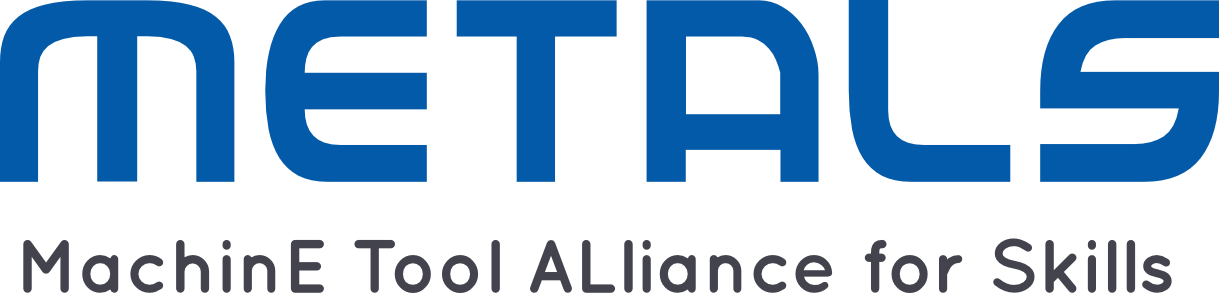 16
17
18
19
20
Irakasleen eta Ikasleen Mugikortasuna
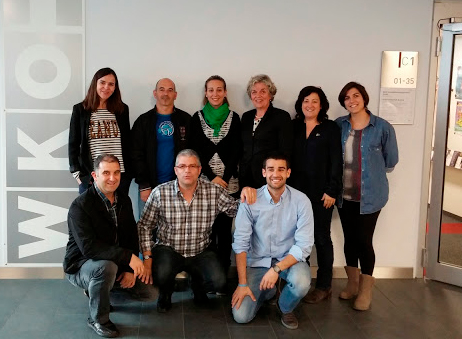 Behaketa teknologikoa. 254 irakasle
Lantokiko Praktikak. 881 ikasle
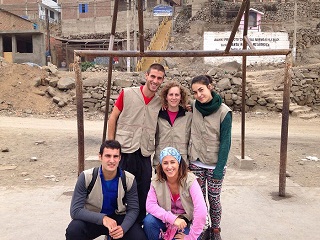 Euromed Project
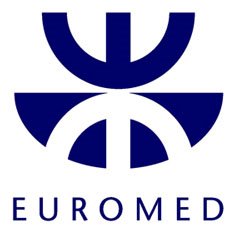 Frantziako Erasmus erakundeak eta Euroregioak sustatutako kolaborazio dinamika
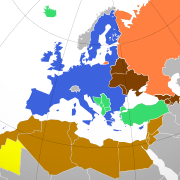 2017 KA3 Proiektua: Special training for 
In-Company trainers
Bazkideak:
Basque Country
Northern Ireland
Emilia Romagna
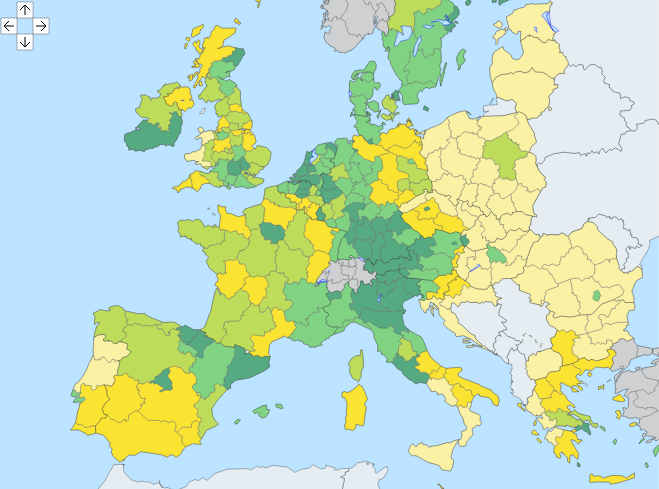 Nazioarteko sareak
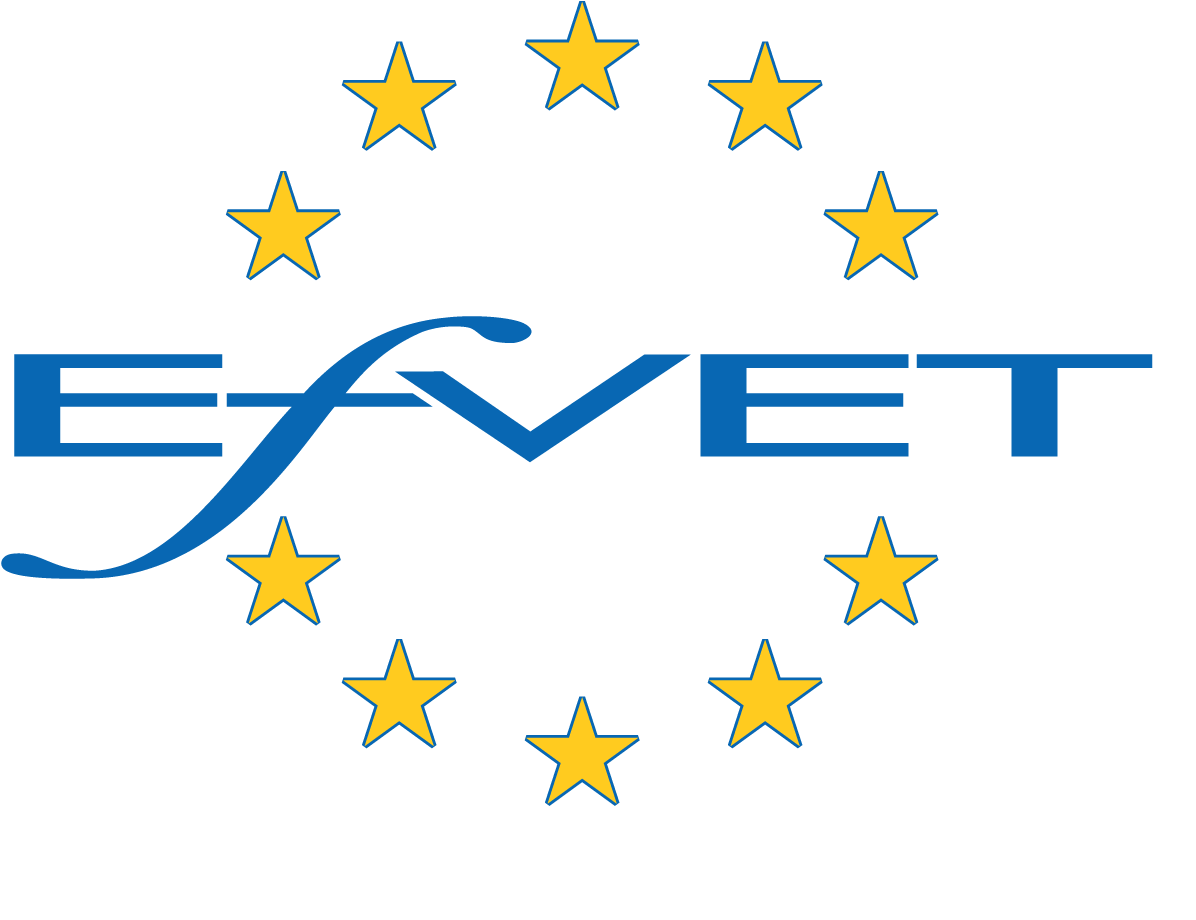 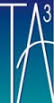 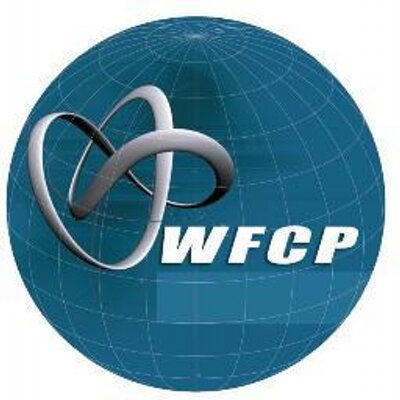 Nazioarteko sareak
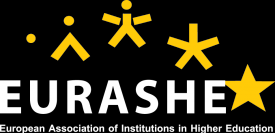 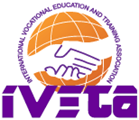 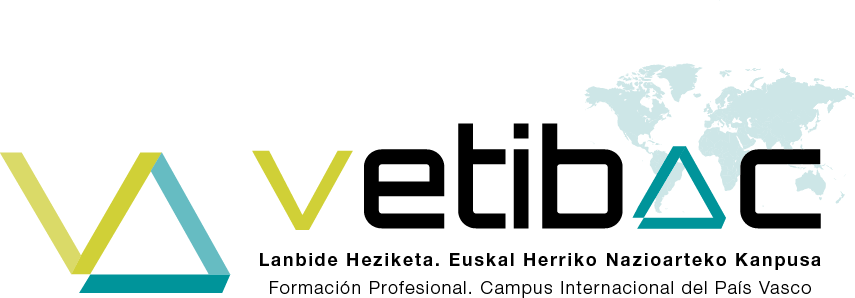 Vocational Education and Training International Basque Campus

Campus Internacional de la Formación Profesional vasca

Euskal Lanbide Heziketako       Nazioarteko Kanpusa
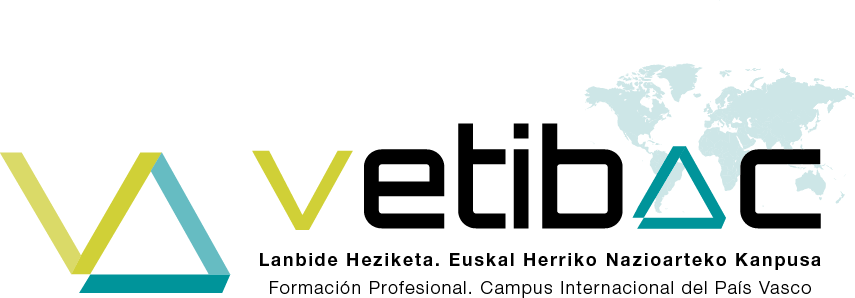 HELBURU OROKORRAK

Kanpoan dauden Euskal enpresei lagundu, langileak eta gazteak formatuz



Industrializazio bidean dauden Herrialdeetan formakuntza diseinatu eta sustatu
Namibia
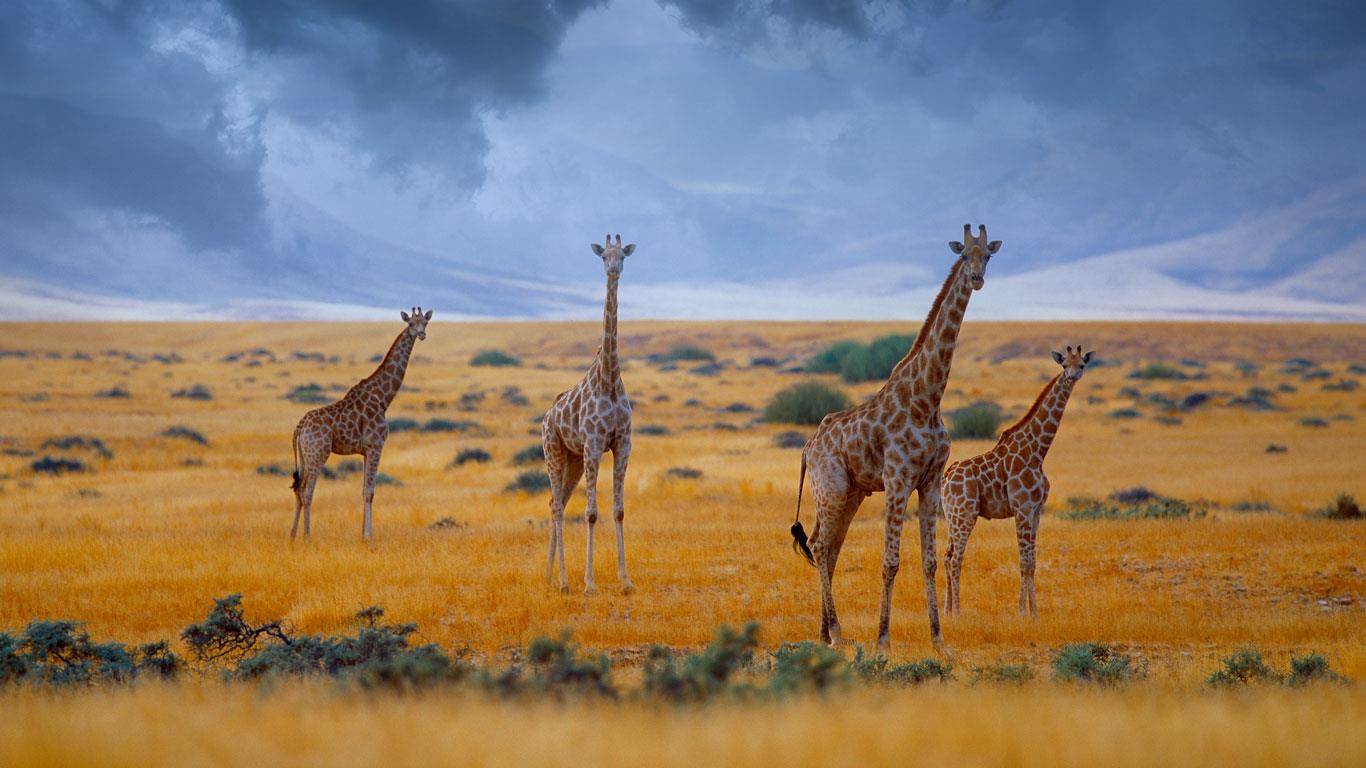 Lanbide Heziketako zuzendarien eta irakasleen formakuntza plana 2015/19
Uganda
Diseño kurrikularra, ekipamendua eta irakasleen formakuntza 2017tik Aurrera, Soroti Unibertsitatea eraikitzeko
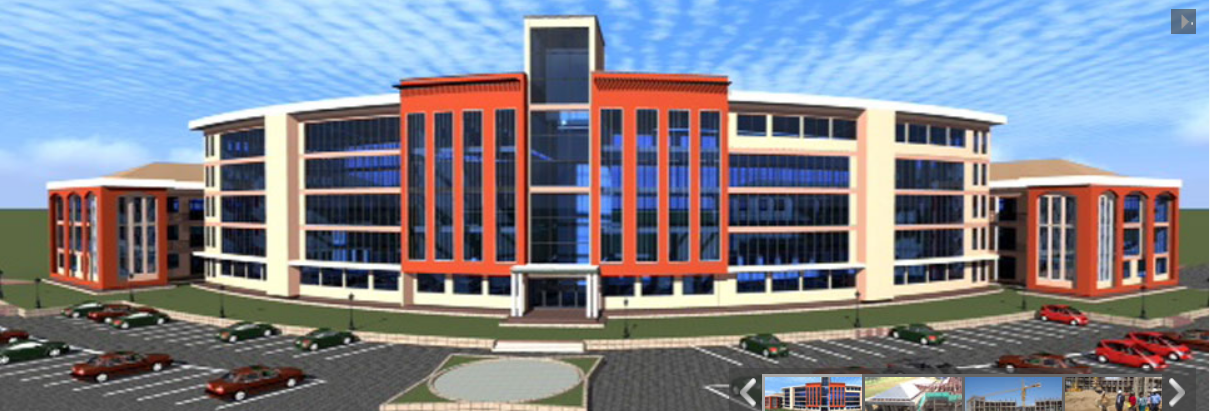 Angola
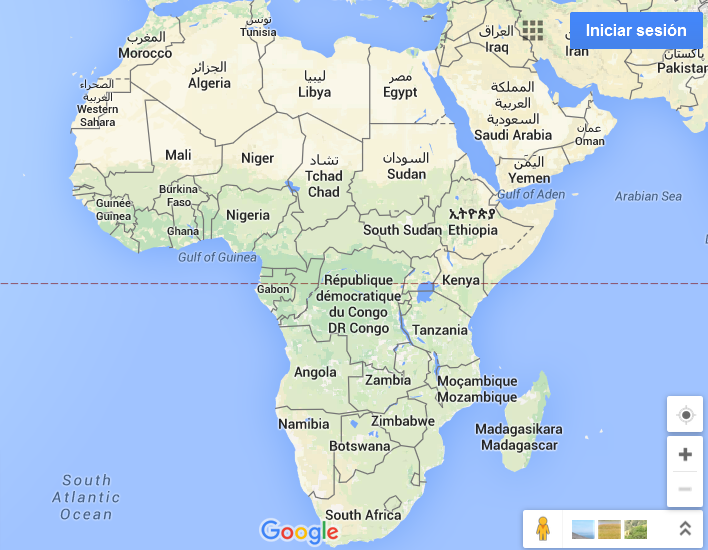 “Aceros de Angola” enpresaren ondoan, Lanbide Heziketako ikastetxe bat diseinatu, ekipamenduarekin ornitu eta irakasleen formakuntza aurrera eraman
Hego Africa
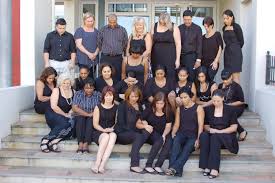 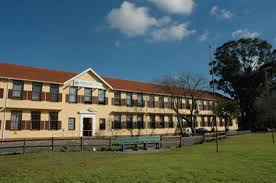 Proiektua Northlink College erakundearekin formakuntzan inguruan 2017tik aurrera
Panamá
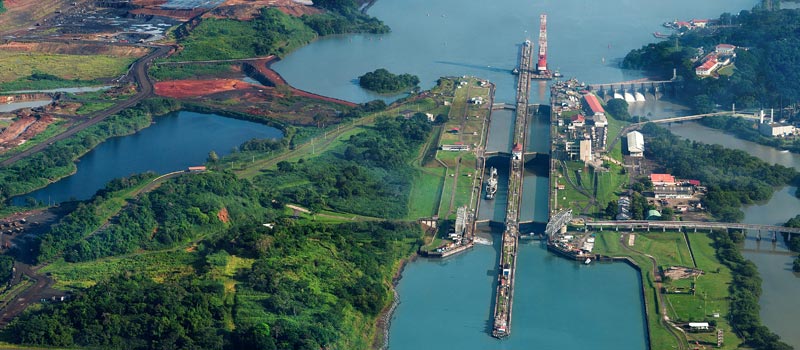 Formakuntza proposamen bat 2017/18rako
Chile Mineduc
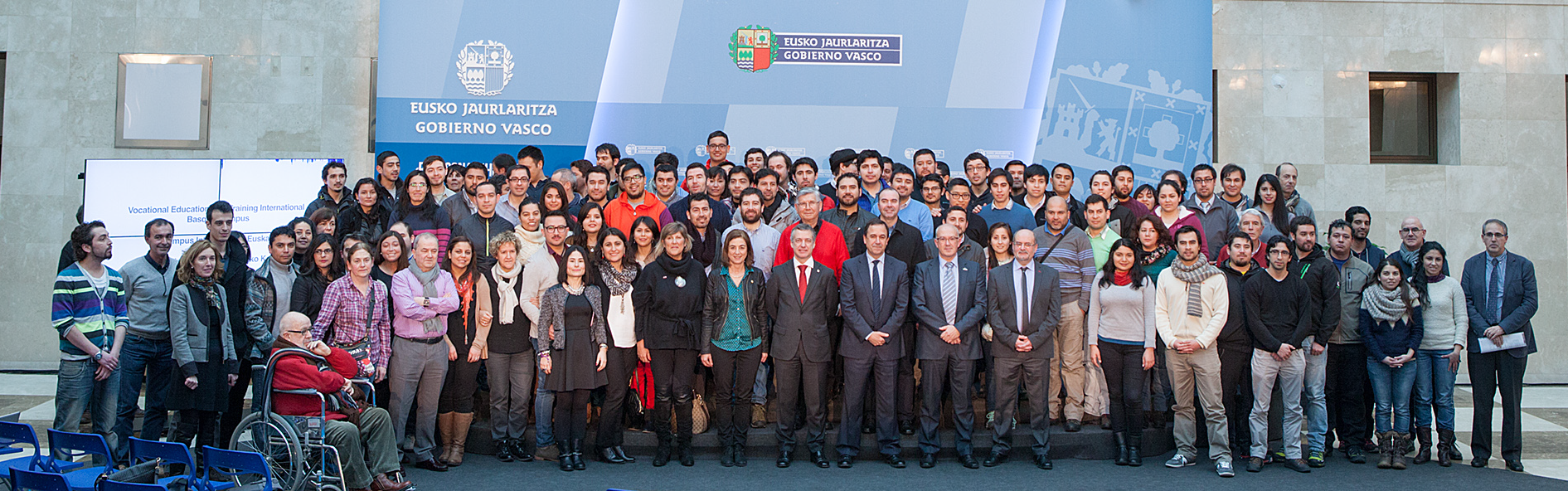 MINEDUC:
94 ikasle eta 29 irakasle formakuntza jasotzen 6, 9 eta 3 hilabetekoa
Chile USACH eta Austral Unibertsitateak
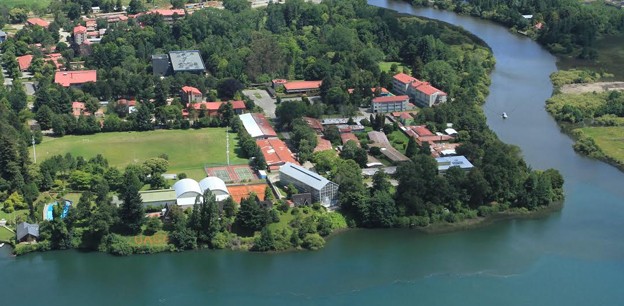 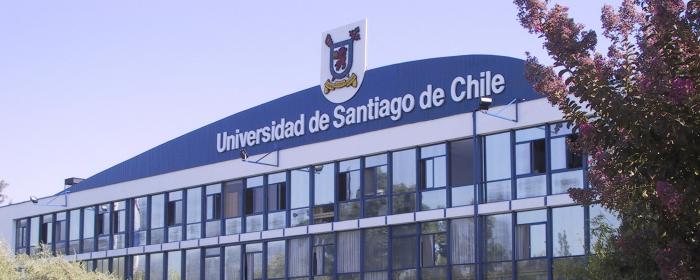 Lanbide Heziketako ikastetxe berriaren diseinua eta irakaslegoaren formakuntza. 

Nazioarteko masterraren diseinua Haaga Helia Unibertsitatearekin.
Mexico
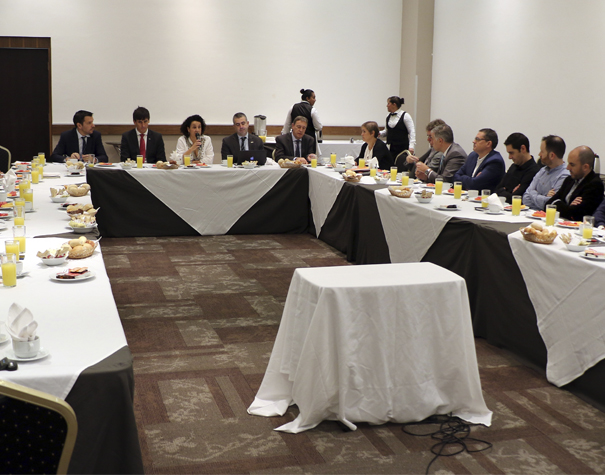 Proiektu pilotoa martxan jartzeko: 6 hilabeteko formakuntza langileei edo gazteei zuzenduta
DOMINIKAR ERREPUBLIKA
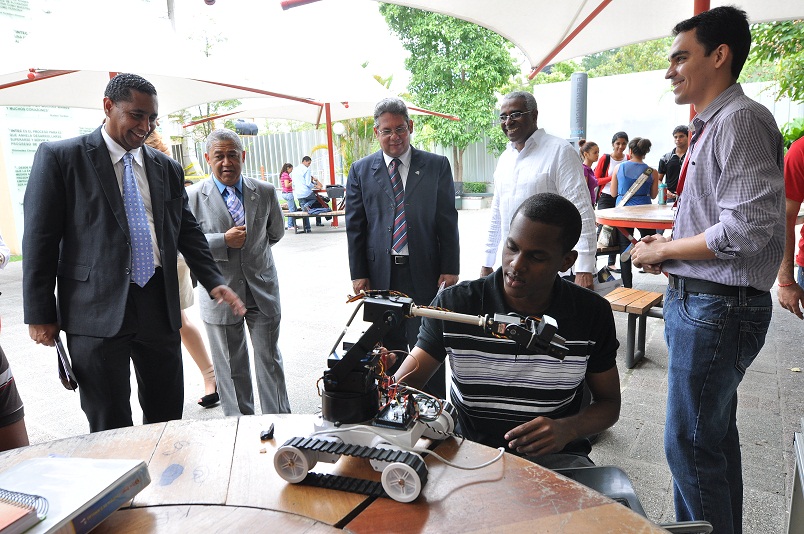 Formakuntza plana 3 astekoa mekatronika arloan
Ipar Irlanda
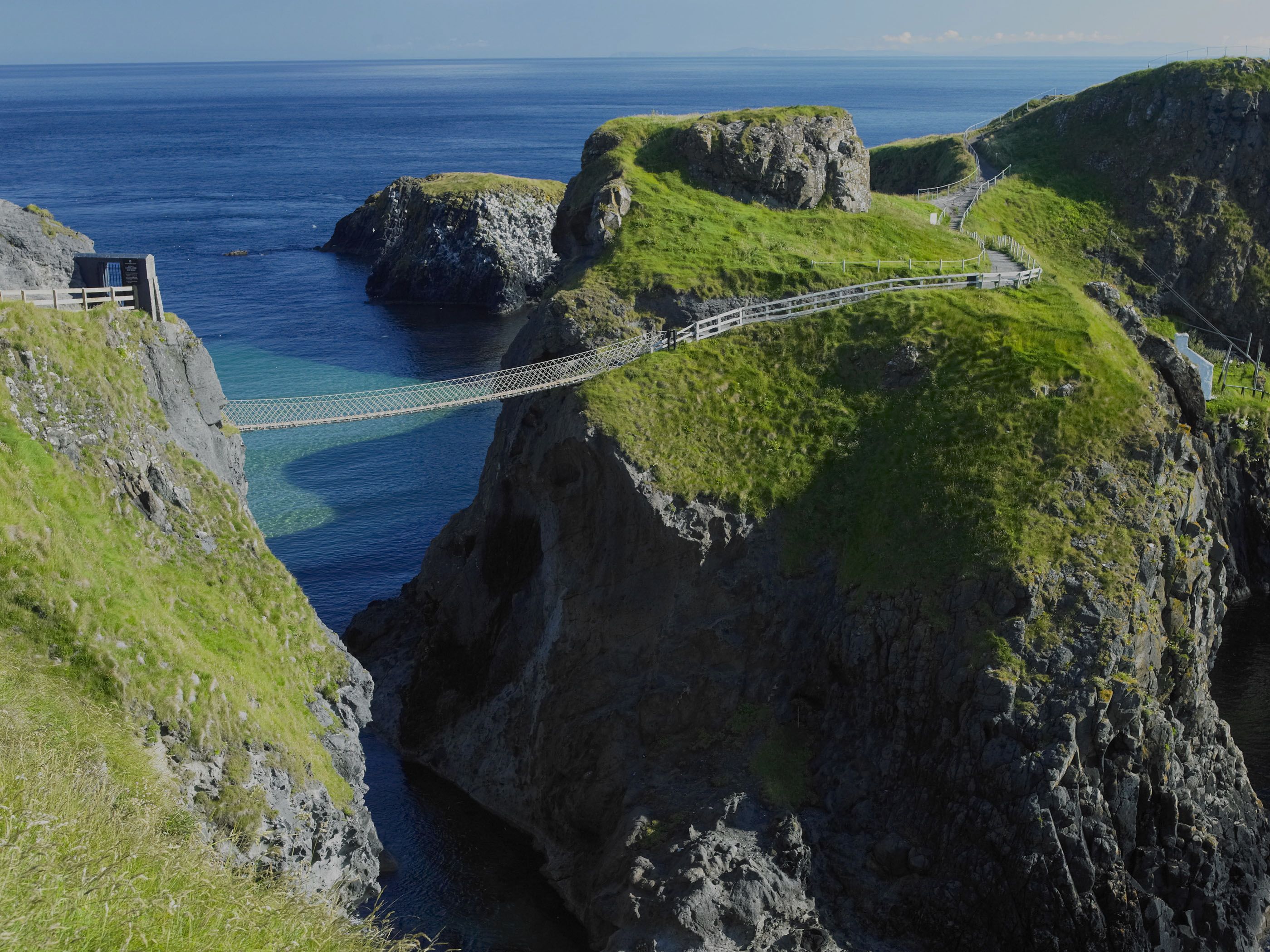 Akordio bat sinatuta, irakasleen formakuntza plana egiteko eta veste proiektuak garatzeko orduan
Minnesota
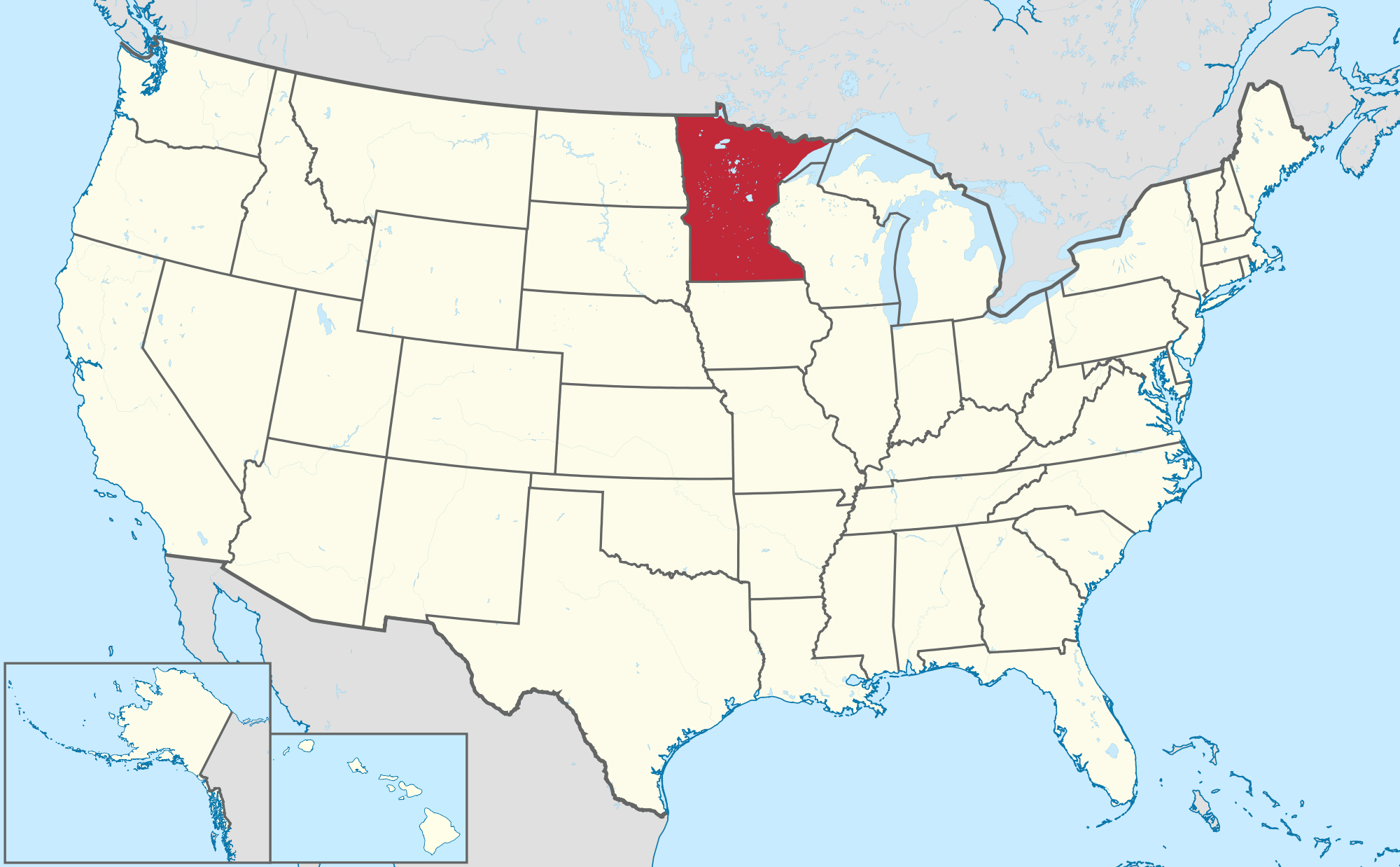 Akordioa sinatuta fabrikazio aurreratuan proiektu desberdinak garatzeko
Beste aktibitateak
HITZALDIAK:
Prague. Seminar  organized by EU. “Skilled Labour forcé as a driver for competitiveness”
Venecia. Seminar organized by OECD Leed. “Creativity, Employment and local development” 
Riyadh. Innovation Arabia. “Small Learning Excellence Conference”
Helsinki. “International Co-creation workshop”
Santiago de Chile. “Formación Técnico Profesional, un desafío para el estado Chileno”
Belfast. International Conference
Chicago. “Preparation of International event in Brazil”
Minnesota: “Presentation of Basque VET system”
Mexico: “Meetings with Basque Companies and Mexican Agents”
Birmingham (USA): “Presentation International Strategy Basque VET system”
Victoria (Brazil): “Presentation of Applied Research Strategy”
Valentzia: “Bringing together VET and Business sector”